AQA GCSE FrenchGeneral ConversationBooklet
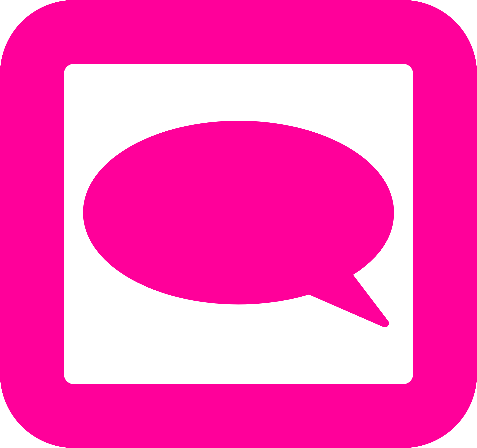 Your course is made up of several topics grouped into three themes:

Theme 1 - Identity and Culture
Theme 2 - Local, national, international and global                     	areas of interest
Theme 3 - Current and future study and 	employment
Name:
Teacher: Mrs Michalakakos
2
The test will be divided into three sections
1 Role-play
Approx. 2 minutes. 15 marks
Based on a stimulus card, to be prepared by the student immediately before the test during their
preparation time. Students will carry out one role-playing situation.

2 Photo-card
2 or 3 minutes, 15 marks
Based on a stimulus card, to be prepared by the student immediately before the test in the supervised
preparation time. Students will discuss one Photo card.

3 General conversation
3-5 or 5-7 minutes, 30 marks
The teacher will conduct a conversation based on the two themes which have not been covered on the Photo card. A similar amount of time should be spent on each theme. The student will choose the first theme; the second theme is the remaining theme which has not been covered in the Photo card part of the test.
This ensures that aspects of all three themes are covered in the Speaking test.
3
The General Conversation

You will take part in a conversation, asking and answering questions and exchanging opinions. 
You will narrate events (tell a story) and be able to speak spontaneously, responding to unexpected questions or points of view.
You will keep the conversation going by using repair strategies.  
You will produce extended sequences of speech. You need to express and justify your opinions.
You need to use a variety of vocabulary and grammatical structures, including some more complex forms, with reference to past, present and future events. 
Try to use accurate pronunciation and intonation.
4
General conversation – mark scheme
5
General conversation – mark scheme
6
Use the complex structures pack to help you.
Is your language rich enough?
7
Theme 1: Identity and culture
8
Theme 1: Identity and culture
9
Theme 1: Identity and culture
10
Theme 2 - Local, national, international and global areas of interest
11
Theme 2 - Local, national, international and global areas of interest
12
Theme 2 - Local, national, international and global areas of interest
13
Theme 3 – Current and future study and employment
14
Theme 3 – Current and future study and employment
15
HOW TO DO WELL IN YOUR SPEAKING EXAM

DEVELOP YOUR ANSWERS – and use connectives to link your ideas (there should be a minimum of 3 elements to each of your answers). Think about where/ why/ how/ when something happens. Include opinions and justify your points of view. 

INCLUDE A VARIETY OF TENSES – you can develop a single answer this way eg: Normalement, je fais… mais hier j’ai fait… par contre demain je vais faire… 

USE IMAGINATIVE VOCABULARY – stay away from those boring words like nice, good, interesting. Expand your range of adjectives.

USE A VARIETY OF STRUCTURES – you have been given a list of these. Try to include as many as you can.

INCLUDE THE HARDER GCSE TENSES – particularly irregular forms. Use combinations of the perfect and the imperfect. Include several examples of the proper future tense and the conditional (not just je voudrais...). This will wow the examiners. 

ANSWER THE QUESTION – without repeating it back to the examiner

ASK A QUESTION – you cannot get full marks without one.

ACCEPT THAT MISTAKES ARE TOTALLY NORMAL– just focus on the conversation and not on your mistakes. Mistakes WILL HAPPEN. Examiners are far more interested in what you can do than what you can’t.
16